Searching in HELM notations


Eva Bültel, quattro research GmbH 
15.02.2018
Content
Why is searching in HELM notations interesting?
Goal
HELMSimilarityLibrary
Examples
Limitations
Summary
2
Why is searching in HELM notations interesting?
Check for uniqueness
Clustering
Find similarities
Check for subset
3
Find similarities
How similar are two notations?
	RNA1{R(A)P.R(C)P.R(A)P}$$$$V2.0
	RNA1{R(A)P.R(C)P.R(A)[sP]}$$$$V2.0
Returning every notation with at least X % similarity to a query notation:
	RNA1{R(A)P.R(C)P.R(A)P}$$$$V2.0		(Query)
	RNA1{R(A)P.R(C)P.R(A)[sP]}$$$$V2.0		70 %
	RNA1{R(A)P.R(C)[sP].R(A)[sP]}$$$$V2.0	50 %
	RNA1{R(C)P.R(G)[sP].R(A)P}$$$$V2.0		20 %
4
Check for subset (substructure filter)
Query: RNA1{R(A)P}$$$$V2.0
	 RNA1{R(C)P.R(C)P}$$$$V2.0
	 RNA1{R(G)P.R(C)P.R(G)P}$$$$V2.0
	 RNA1{R(C)P.R(A)P.R(G)P}$$$$V2.0

	
	Query notation is a subset of the last notation found in 	database
Notations in database
5
Goal of HELMSimilarityLibrary
Input HELM notations
Similarity search through a set of notations
Query notation
Results: every notation with a specified similarity to the query
Substructure filter
6
HELMSimilarityLibrary
Build molecule graph representation
Convert linear notation to a graph
Monomers = vertices
Connections = edges
RNA1{R(A)P.R(C)P}$$$$V2.0
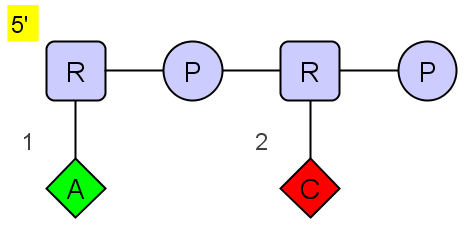 HELM notation graph (HELMEditor v1.4)
7
[Speaker Notes: Used the API of HELMNotationParser to extract all of the important information of the notation]
HELMSimilarityLibrary
Find paths
Depth-first-search through molecule graph
Finds every path of length between 1 and 6
RNA1{R(A)P.R(C)P}$$$$V2.0
Paths:
A	CR	PRP	ARPRP			
C	PR	ARPR				
P	ARP	CRPR		
R	CRP	PRPR			
AR	RPR	ARPRC
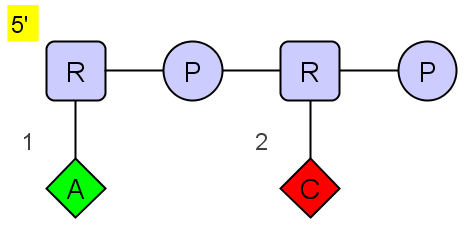 HELM notation graph (HELMEditor v1.4)
8
HELMSimilarityLibrary
Find paths
Case: notation with non-natural monomer
RNA1{[LR](A)P}$$$$V2.0
Original paths:
A
[LR]		
P
A[LR]	
P[LR]	
A[LR]P
Natural paths:
A
R		
P
AR	
PR	
ARP
9
HELMSimilarityLibrary
Generate fingerprint
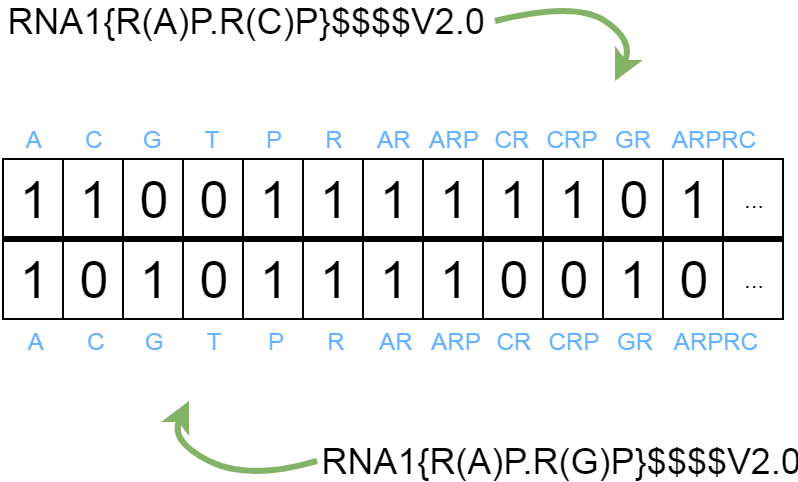 10
[Speaker Notes: One fingerprint for each notation
Comparison of helm notations via fingerprint]
HELMSimilarityLibrary
Generate fingerprint
One fingerprint of length 1024 for each notation
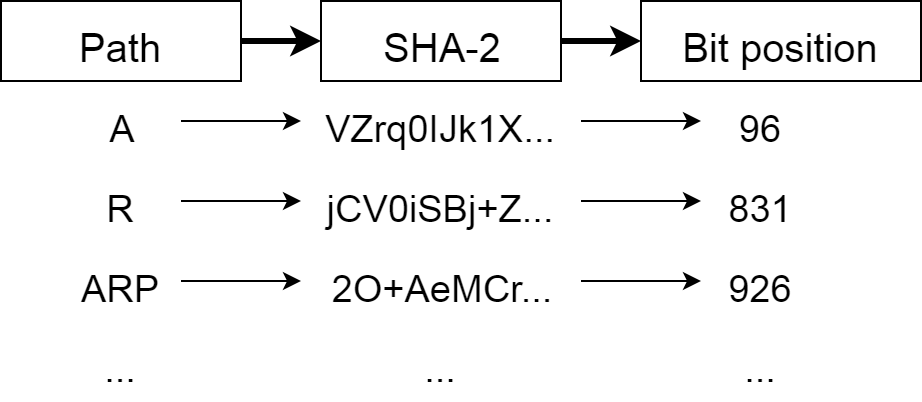 11
HELMSimilarityLibrary
Calculate tanimoto
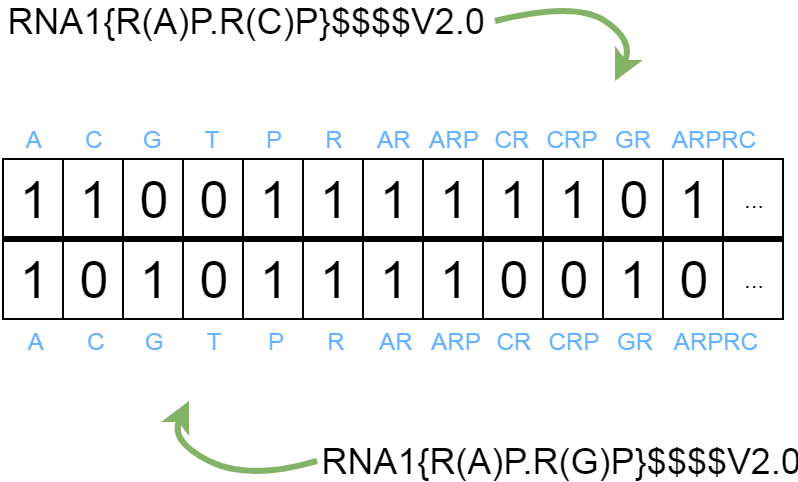 A
B
12
HELMSimilarityLibrary
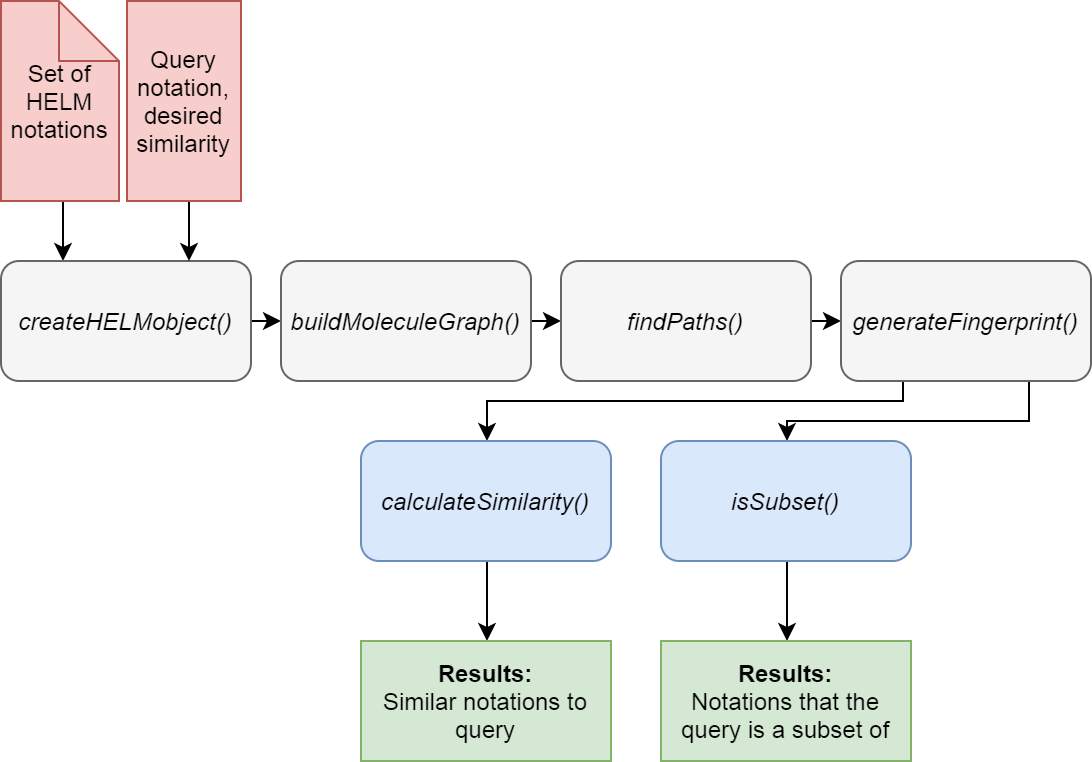 13
Examples
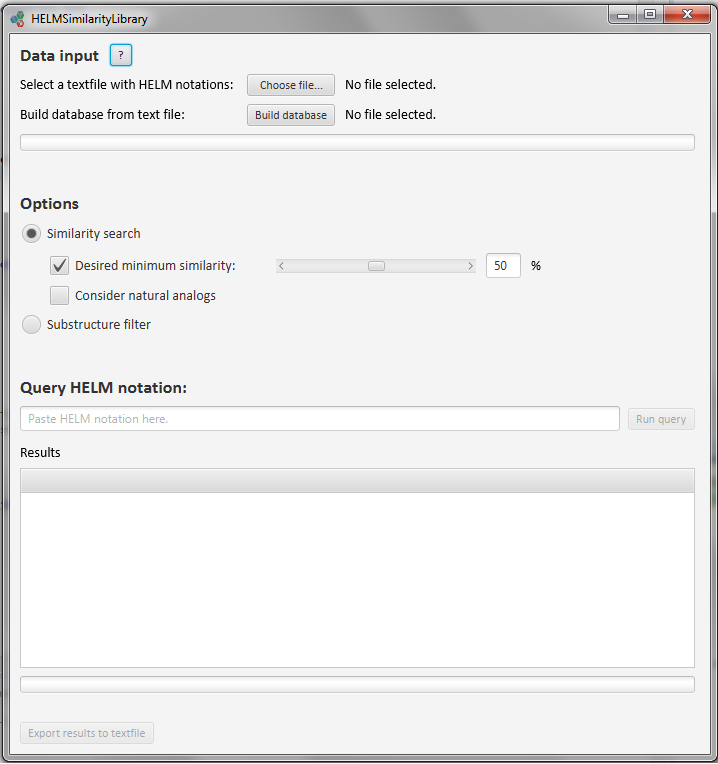 14
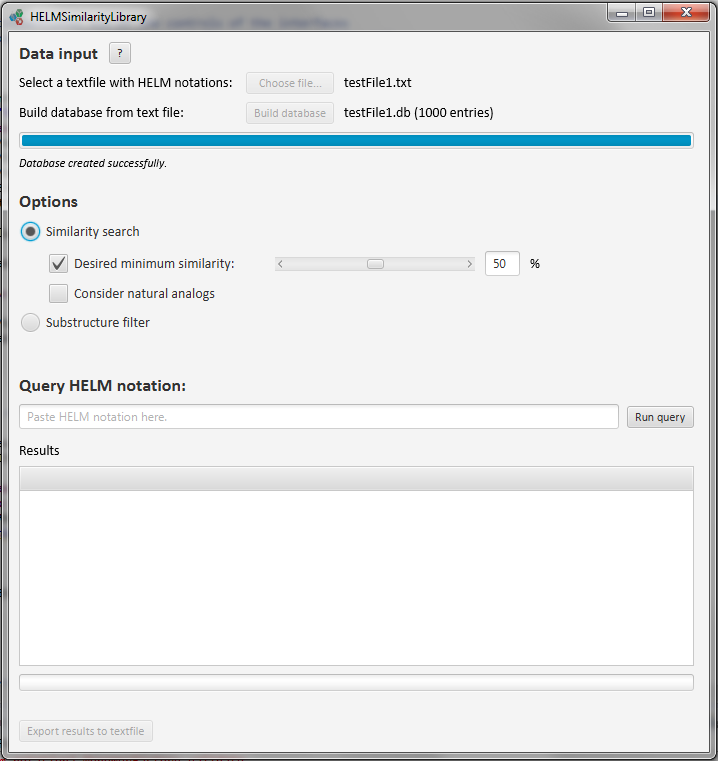 15
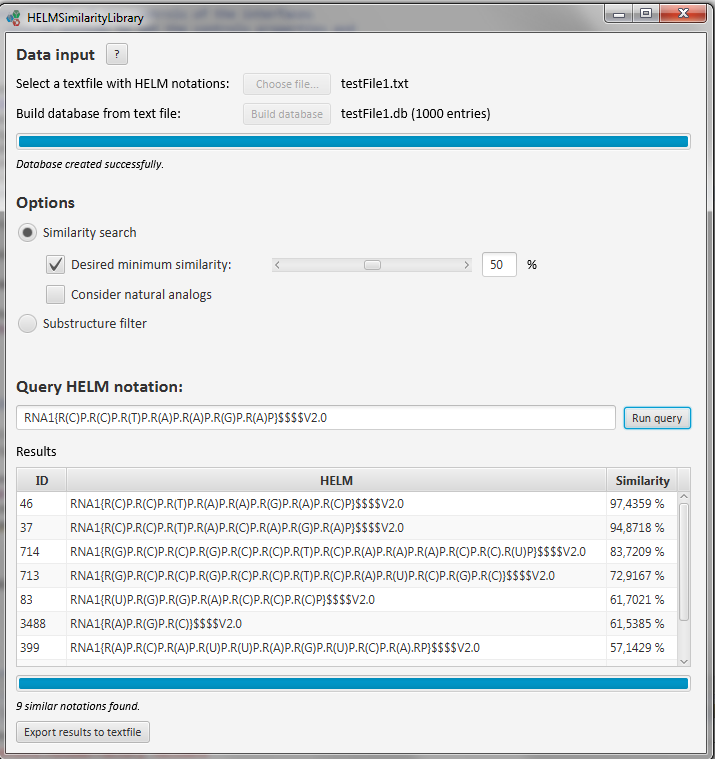 16
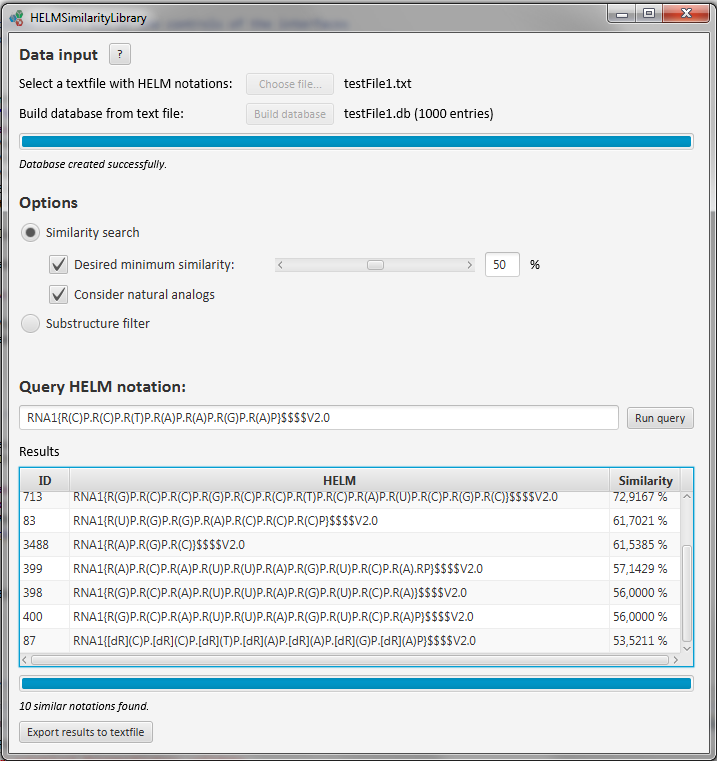 17
18
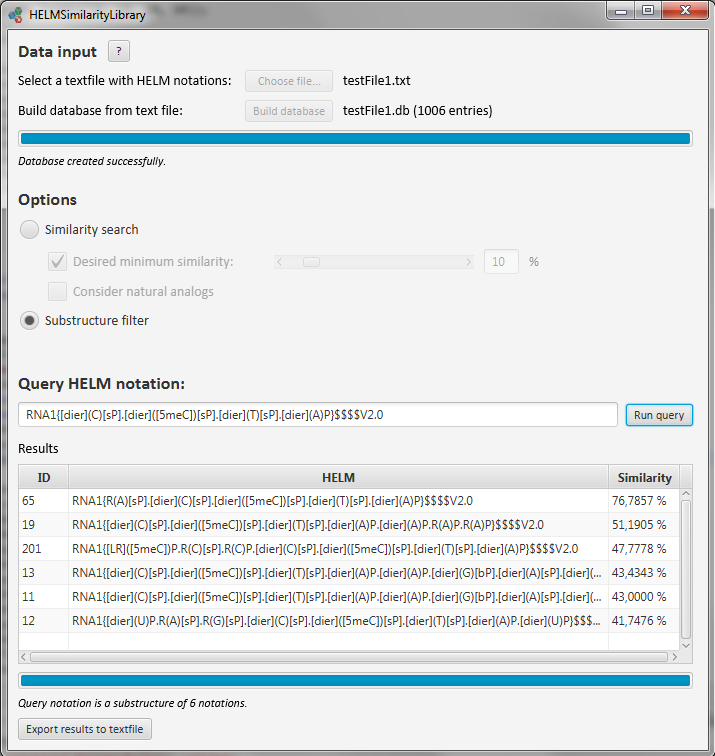 19
Limitations
In-line SMILES notations
Ambiguity
Pseudosimilarity due to finite number of bit positions
20
Summary
HELMSimilarityLibrary
A new algorithm for searching in HELM notations
Similarity search
Substructure filter
Export of results
Supports complex polymers
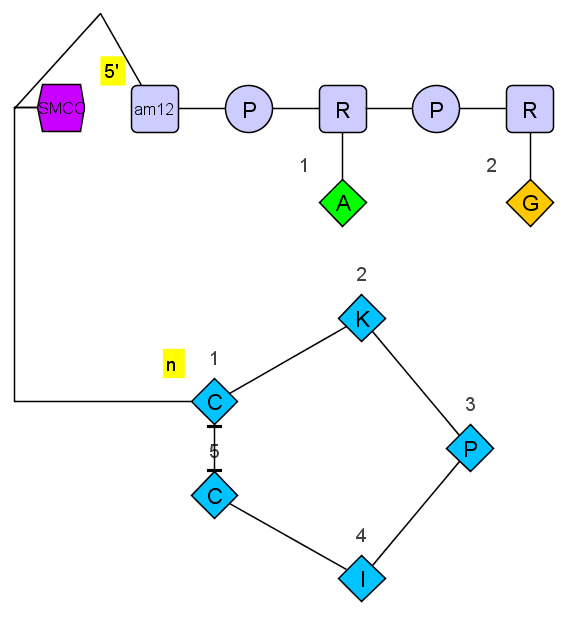 RNA1{[am12]P.R(A)P.R(G)}|PEPTIDE1{C.K.P.I.C}|
CHEM1{[SMCC]}$PEPTIDE1,PEPTIDE1,5:R3-1:R3|
PEPTIDE1,CHEM1,1:R1-1:R2|RNA1,CHEM1,1:R1-1:R1$$$
HELM notation graph (HELMEditor v1.4)
21
Thank you!
22
Acknowledgements
Thank you for input and feedback:

Dr. Anne Mund, quattro research GmbH
Dr. Markus Weisser, quattro research GmbH
Prof. Dr. Matthias Rarey, Center for Bioinformatics, University of Hamburg
23